Carl R. Darnall Army Medical Center
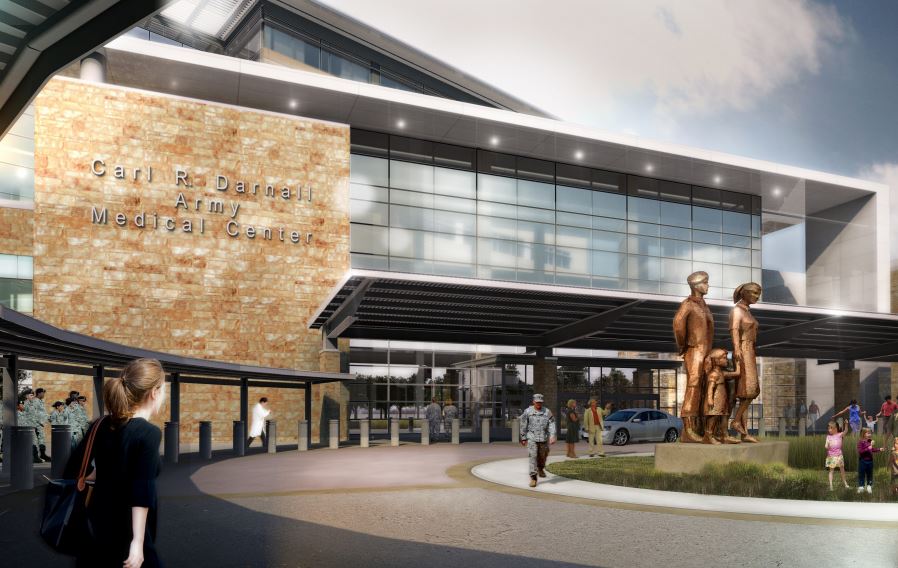 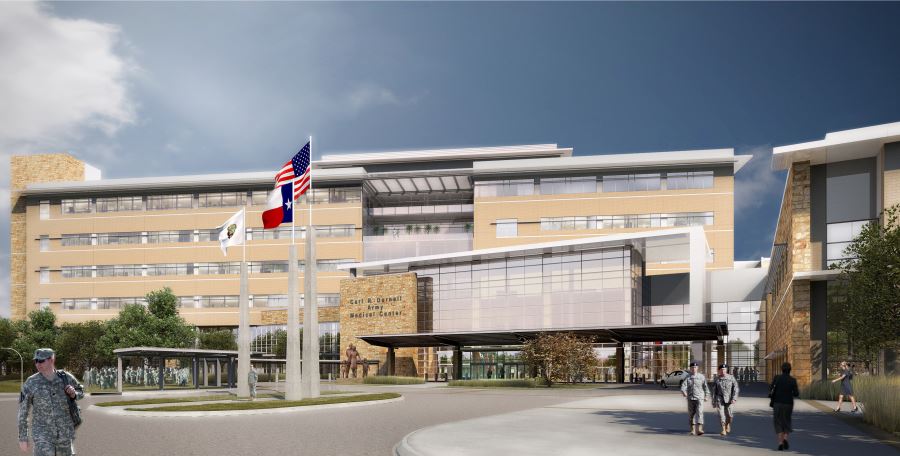 Marissa Caldwell
Mechanical Option
Carl R. Darnall Army Medical Center
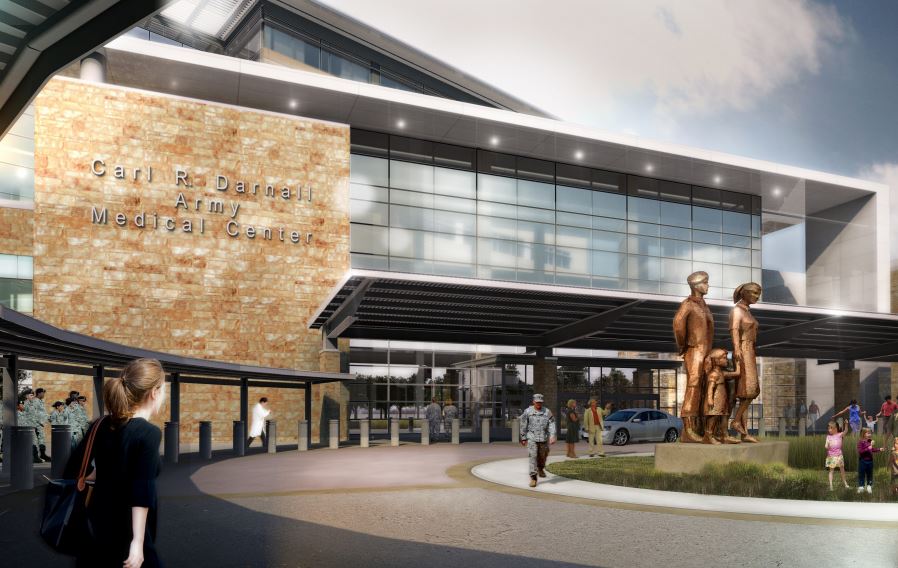 Building overview
Thesis Goals
Depth
    Dedicated Outdoor Air System
    Variable Refrigerant Flow
    Water Source Heat Pump
    Air Quality Analysis
    Energy Comparison
Structural Breadth
Construction Breadth
Conclusion
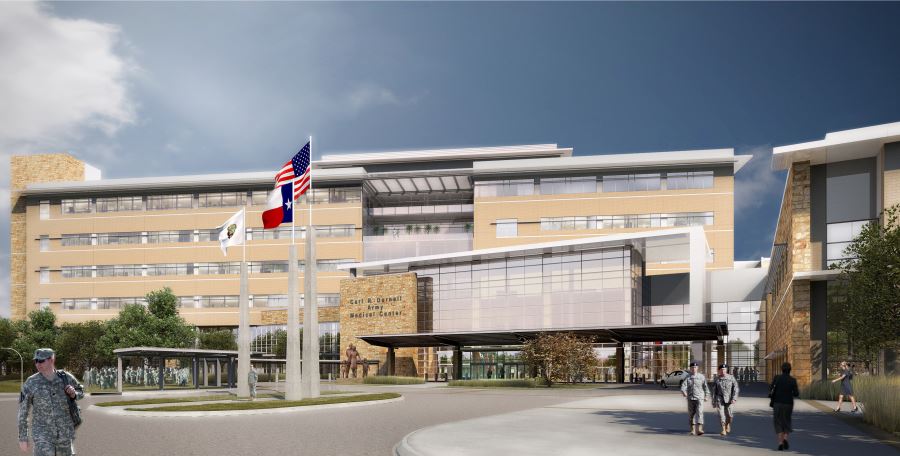 Building Overview
Building overview
Thesis Goals
Depth
    Dedicated Outdoor Air System
    Variable Refrigerant Flow
    Water Source Heat Pump
    Air Quality Analysis
    Energy Comparison
Structural Breadth
Construction Breadth
Conclusion
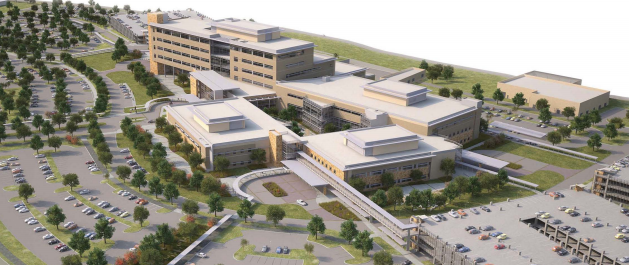 Owner: Army Corps of Engineers

Department of Defense – UFC Standard 4-510

Located on Fort Hood Base, outside of Killeen, TX

Floor Area: 900,000 sq ft

Replacing the current Carl R. Darnall Army 	Medical Center across street
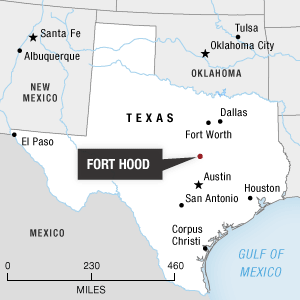 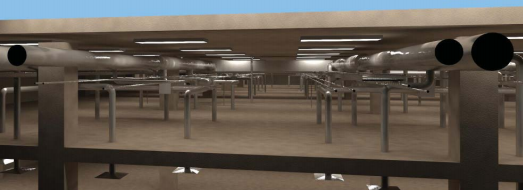 [Speaker Notes: Army Corps of Engineers is the owner of the building, so strict design criteria was used by implementing UFC 4-510 which is the unified facilities criteria whole building design guide. In between each floor of medical spaces and offices are interstitial floors. These interstitial floors, like the rendering on the right, house the communication, medical gas, Pneumatic tube, electrical and mechanical systems. Designed strictly for a facilities maintenance employee and a cart, the IBS floors are designed for low dead and live loads. Since the CAVs are located in this space, monthly maintenance is easy to do.]
Building Overview
Building overview
Thesis Goals
Depth
    Dedicated Outdoor Air System
    Variable Refrigerant Flow
    Water Source Heat Pump
    Air Quality Analysis
    Energy Comparison
Structural Breadth
Construction Breadth
Conclusion
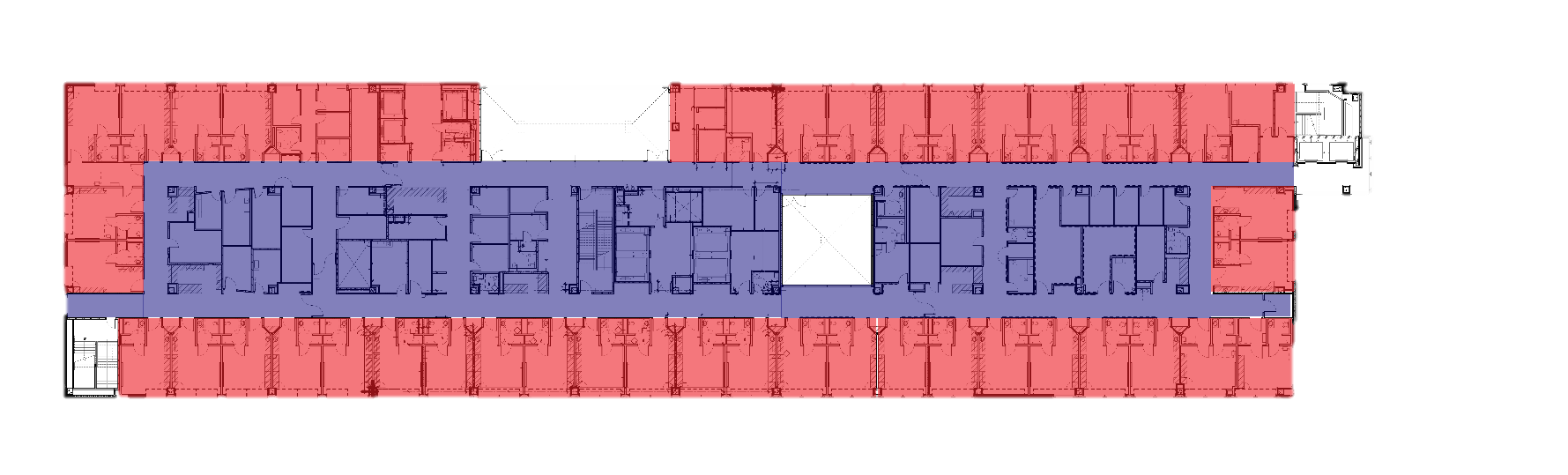 Patient Rooms
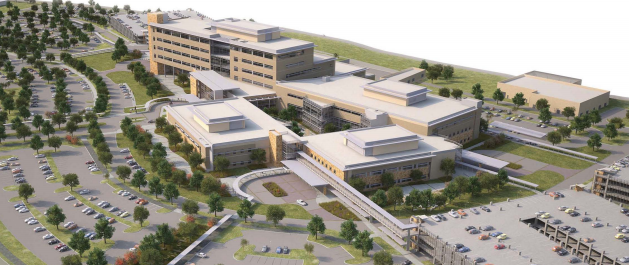 Medical Support
Level 5
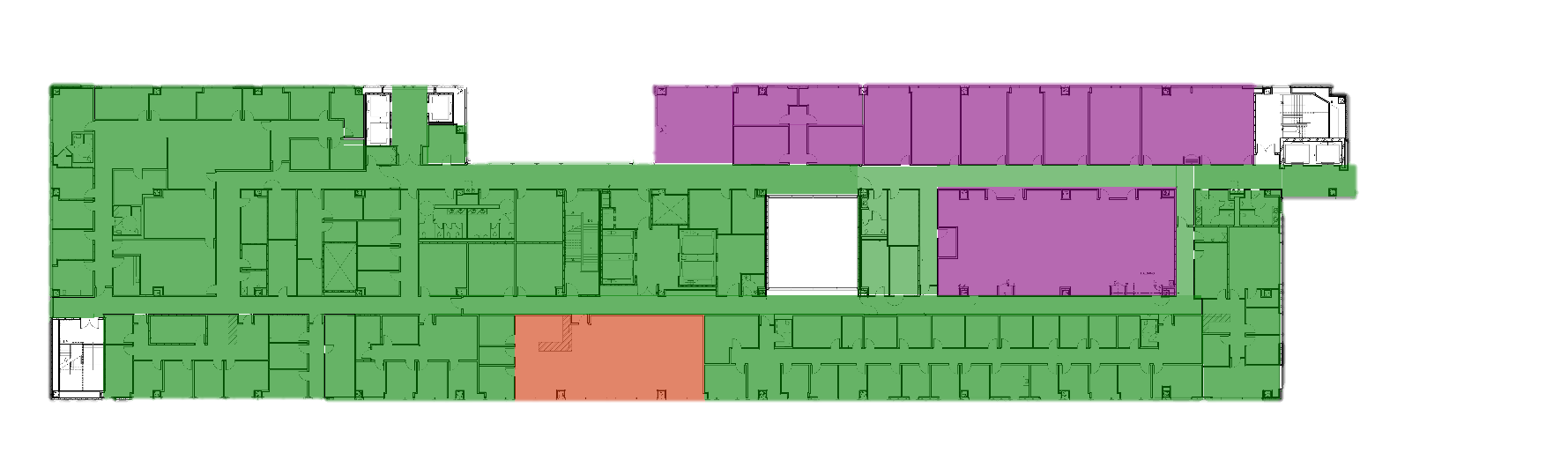 Conference
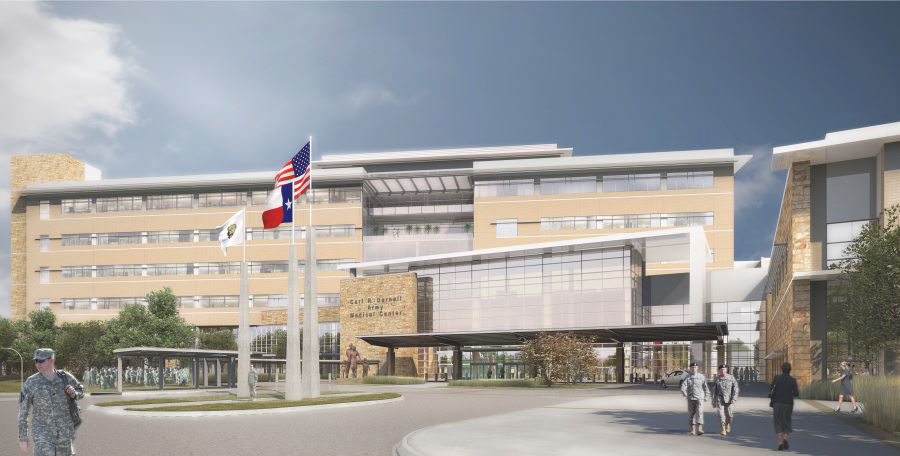 Offices
Level 6
Library
[Speaker Notes: Since this building is massive, the top two floors of the bed tower were analyzed for 
Red are patient rooms, purple is medical support space 
Green are offices, purple are conference rooms, red/orange is a library]
Building Overview
Building overview
Thesis Goals
Depth
    Dedicated Outdoor Air System
    Variable Refrigerant Flow
    Water Source Heat Pump
    Air Quality Analysis
    Energy Comparison
Structural Breadth
Construction Breadth
Conclusion
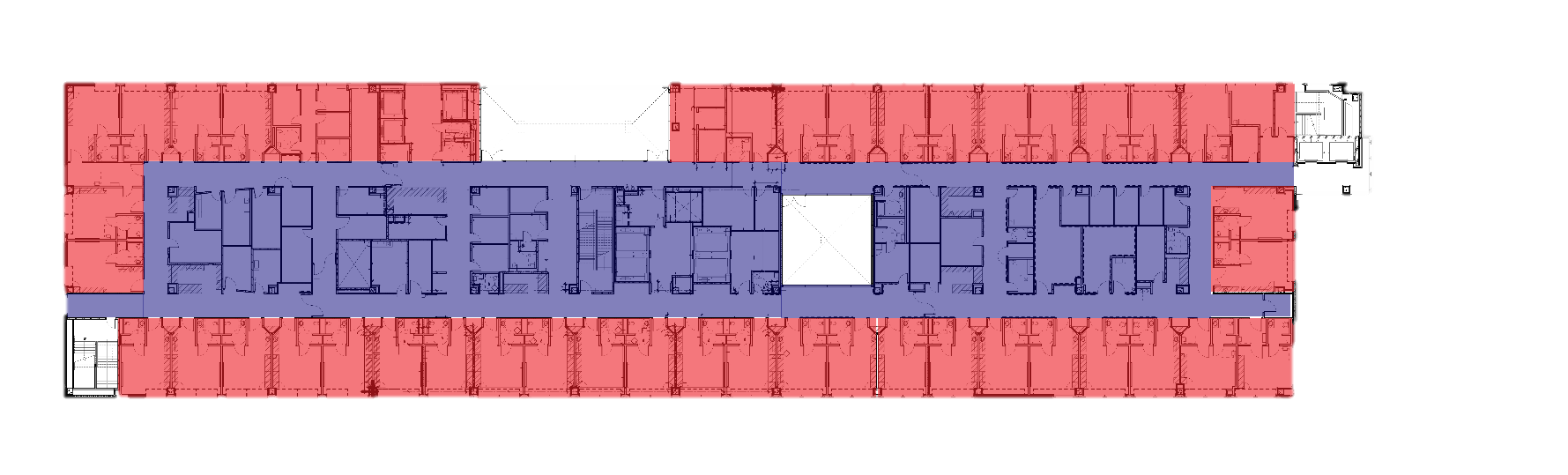 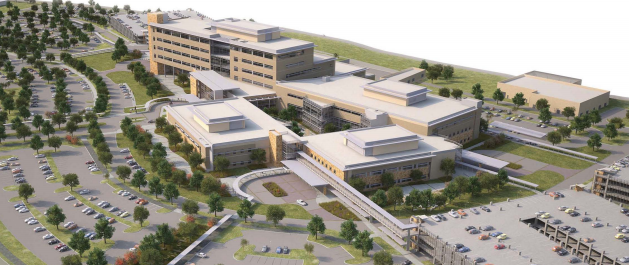 Level 5
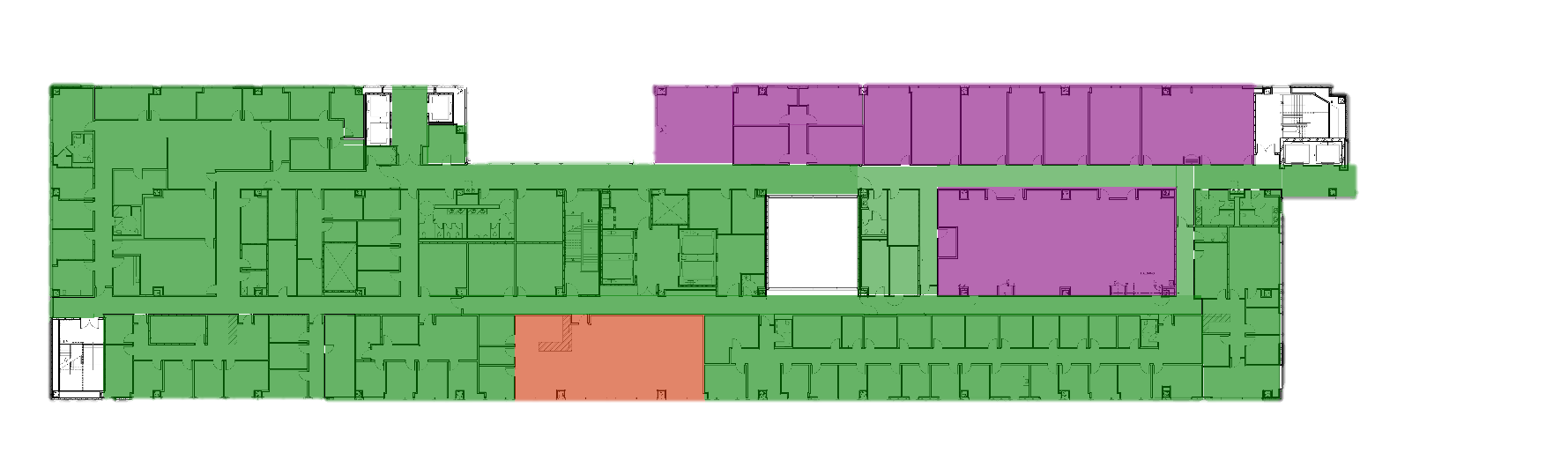 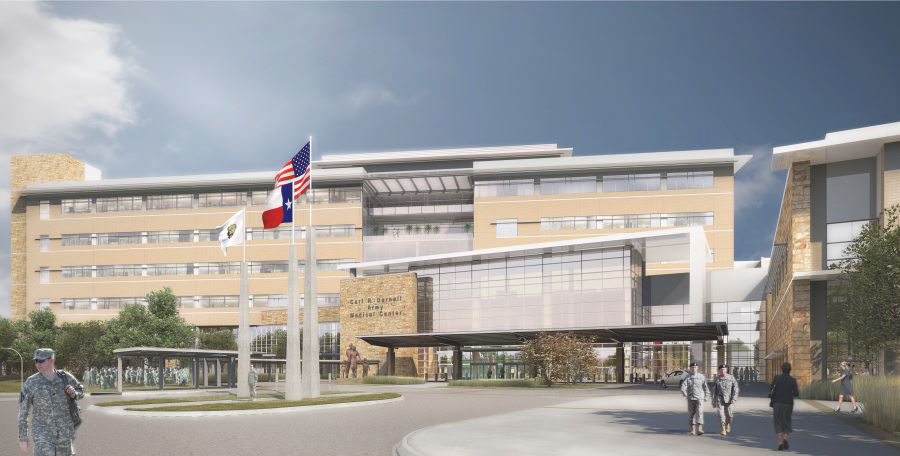 Level 6
[Speaker Notes: Since this building is massive, the top two floors of the bed tower were analyzed for 
Red are patient rooms, purple is medical support space 
Green are offices, purple are conference rooms, red/orange is a library]
Mechanical System
Building overview
Thesis Goals
Depth
    Dedicated Outdoor Air System
    Variable Refrigerant Flow
    Water Source Heat Pump
    Air Quality Analysis
    Energy Comparison
Structural Breadth
Construction Breadth
Conclusion
Cooling System
Heating System
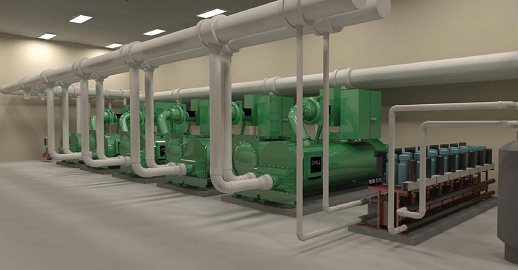 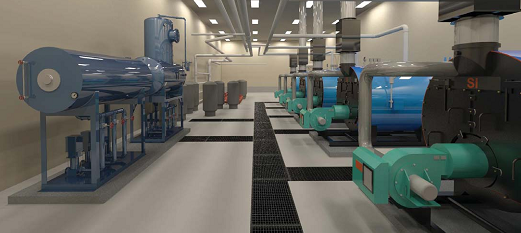 (4) 1,300 ton centrifugal chillers
(4) 18,000 MBH cooling towers
200 ton heat recovery chiller
Domestic hot water & chilled water
Provides 44°F to AHUs
(4) 11,700 MBH steam boilers
       Low Nox burner & boiler stack economizer
(3) Steam to water heat exchanger
Steam for humidification & sterile equipment
Provides 140°F to AHUs and CAVs
[Speaker Notes: As previously mentioned, the central utility plant is located off site, just feet from the hospital. All services provided are transported via the utility tunnel connecting the CUP to the main building. The mechanical system comprises of a steam system and a chilled water system. The Cooling system comprises of 4 1,300 centrifugal chillers, 4 18,000 MBH cooling towers and 1 200 ton heat recovery chiller. The heat recovery chiller provides pre heating for the domestic hot water and provides a chilled water base load. For the heating system, there are four 11700 MBH steam boilers and 3 steam to water shell and tube heat exchangers provides 140F hot water to CAVs and AHUs. Steam boiler along with the boiler stack economizer allow for the 85% efficiency. Steam is provided for humidification & sterile equipment, as well as kitchen equipment.]
Mechanical System
Building overview
Thesis Goals
Depth
    Dedicated Outdoor Air System
    Variable Refrigerant Flow
    Water Source Heat Pump
    Air Quality Analysis
    Energy Comparison
Structural Breadth
Construction Breadth
Conclusion
Airside System
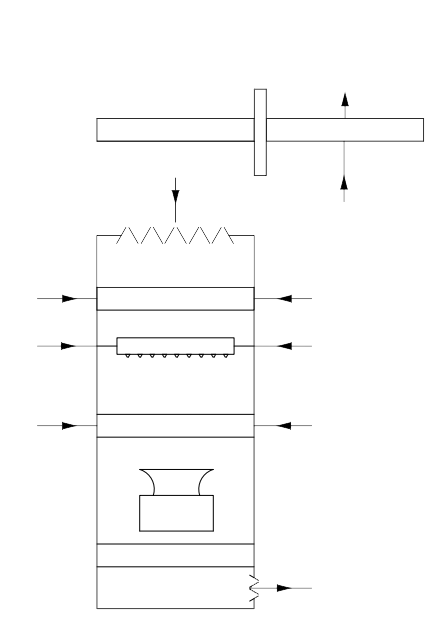 General Exhaust
General Exhaust
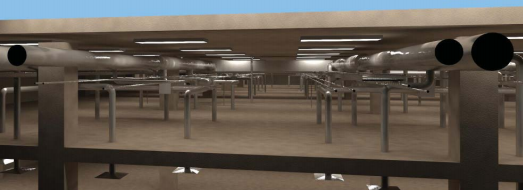 WHEEL
HWS 140°F
SHU
SUPPLY AIR
CHWS 44°F
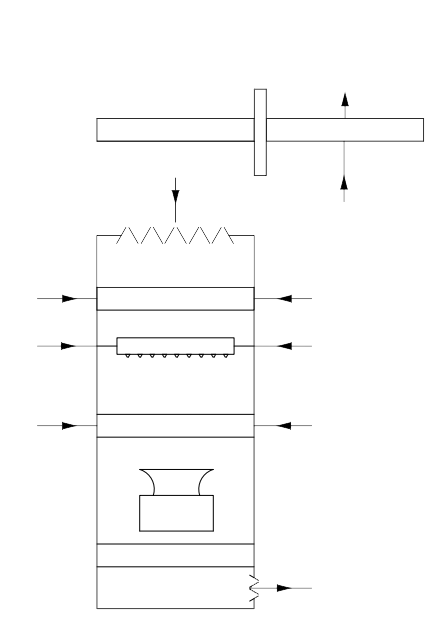 PRE-CONDITIONED OUTDOOR
AIR
COOLING COIL
HEATING COIL
HUMIDIFIER
ENTHALPY
FAN
FILTER
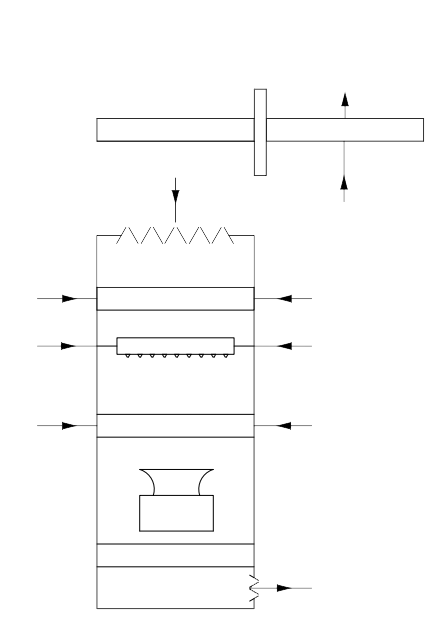 Enthalpy wheel to precondition outdoor air
(2) 45,000 cfm air handler providing 55°F air
Constant Air Volume terminal units with 	reheat
HWR 110°F
CHWR 60°F
SHUC
[Speaker Notes: Each floor is provided conditioned 55F outdoor air by a dedicated outdoor air system in the penthouse. The dedicated outdoor air handlers provide preconditioned air at 55F to the constant air volume terminal units located in the interstitial space. The CAVs are arranged one per patient room and they supply 100% outdoor air to condition the space.]
Building overview
Thesis Goals
Depth
    Dedicated Outdoor Air System
    Variable Refrigerant Flow
    Water Source Heat Pump
    Air Quality Analysis
    Energy Comparison
Structural Breadth
Construction Breadth
Conclusion
Reduce Energy
Economically Feasible
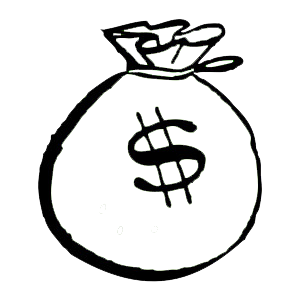 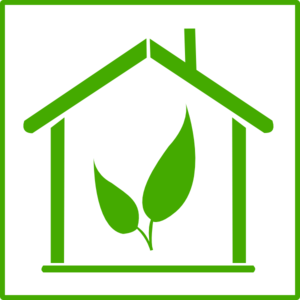 Safe Community
Structurally Stable
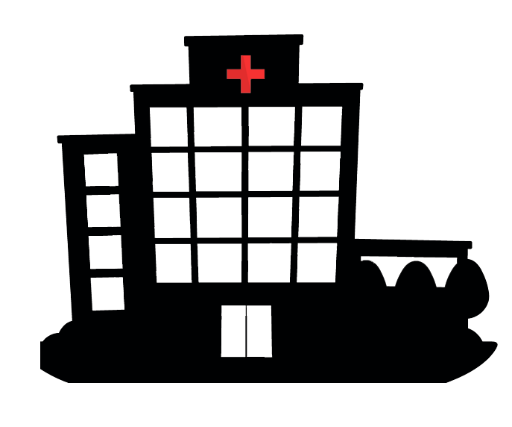 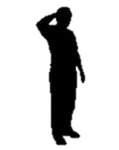 Variable Refrigerant Flow
Water Source Heat Pump
Building overview
Thesis Goals
Depth
    Dedicated Outdoor Air System
    Variable Refrigerant Flow
    Water Source Heat Pump
    Air Quality Analysis
    Energy Comparison
Structural Breadth
Construction Breadth
Conclusion
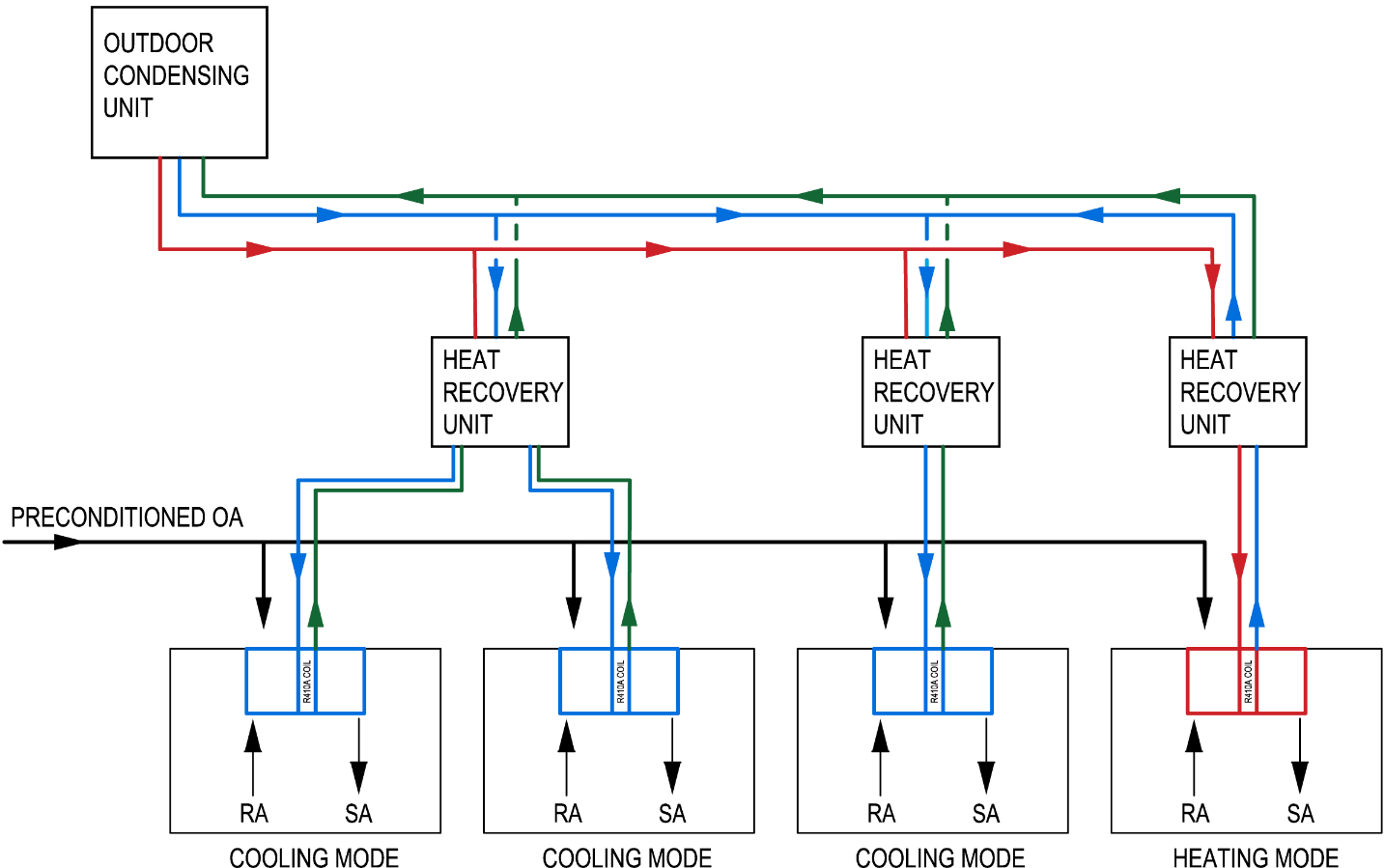 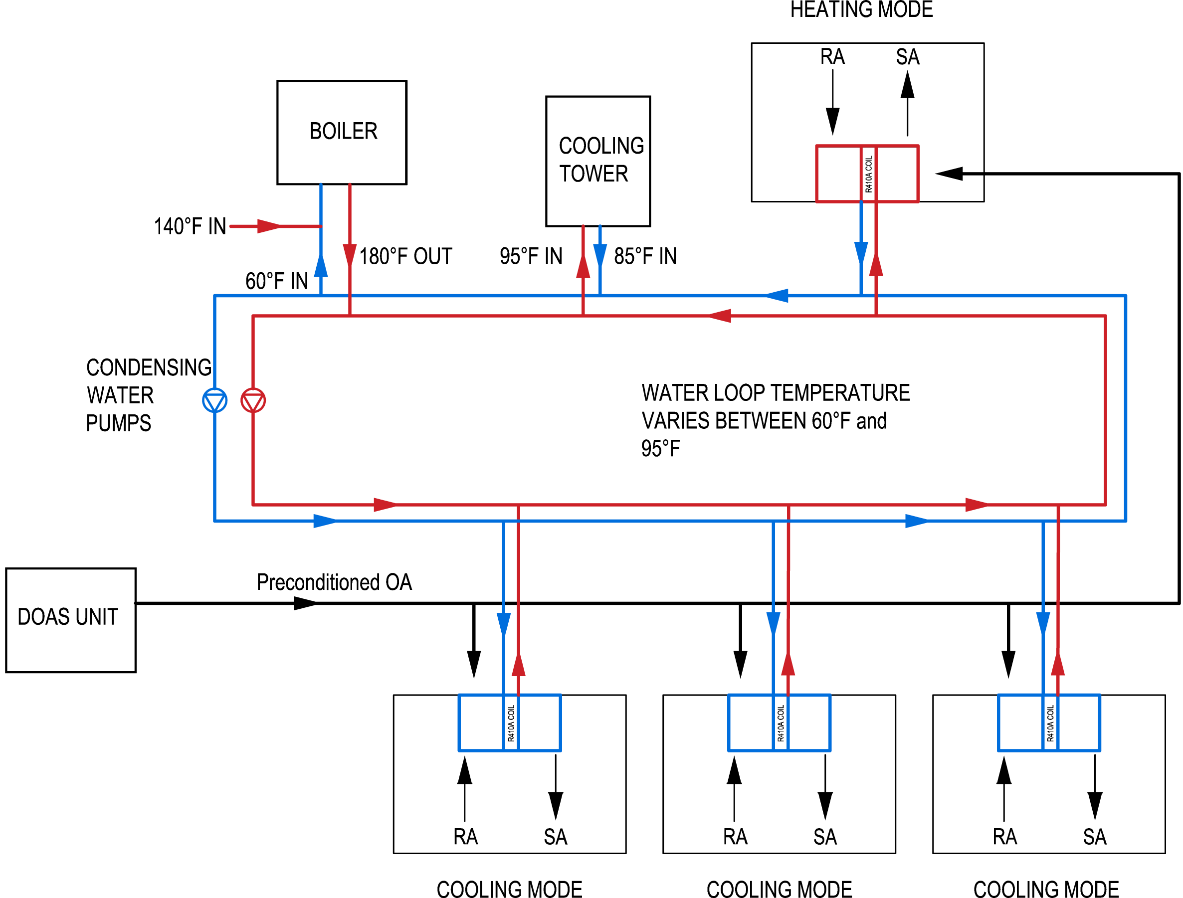 Low Pressure Line
Vapor Suction Line
High Pressure Line
[Speaker Notes: Variable Refrigerant Flow & Water Source Heat Pump
Simultaneous heating & cooling
Eliminates the chiller
Separate zone controls
Uses heat rejected from each space]
Dedicated Outdoor Air System
Building overview
Thesis Goals
Depth
    Dedicated Outdoor Air System
    Variable Refrigerant Flow
    Water Source Heat Pump
    Air Quality Analysis
    Energy Comparison
Structural Breadth
Construction Breadth
Conclusion
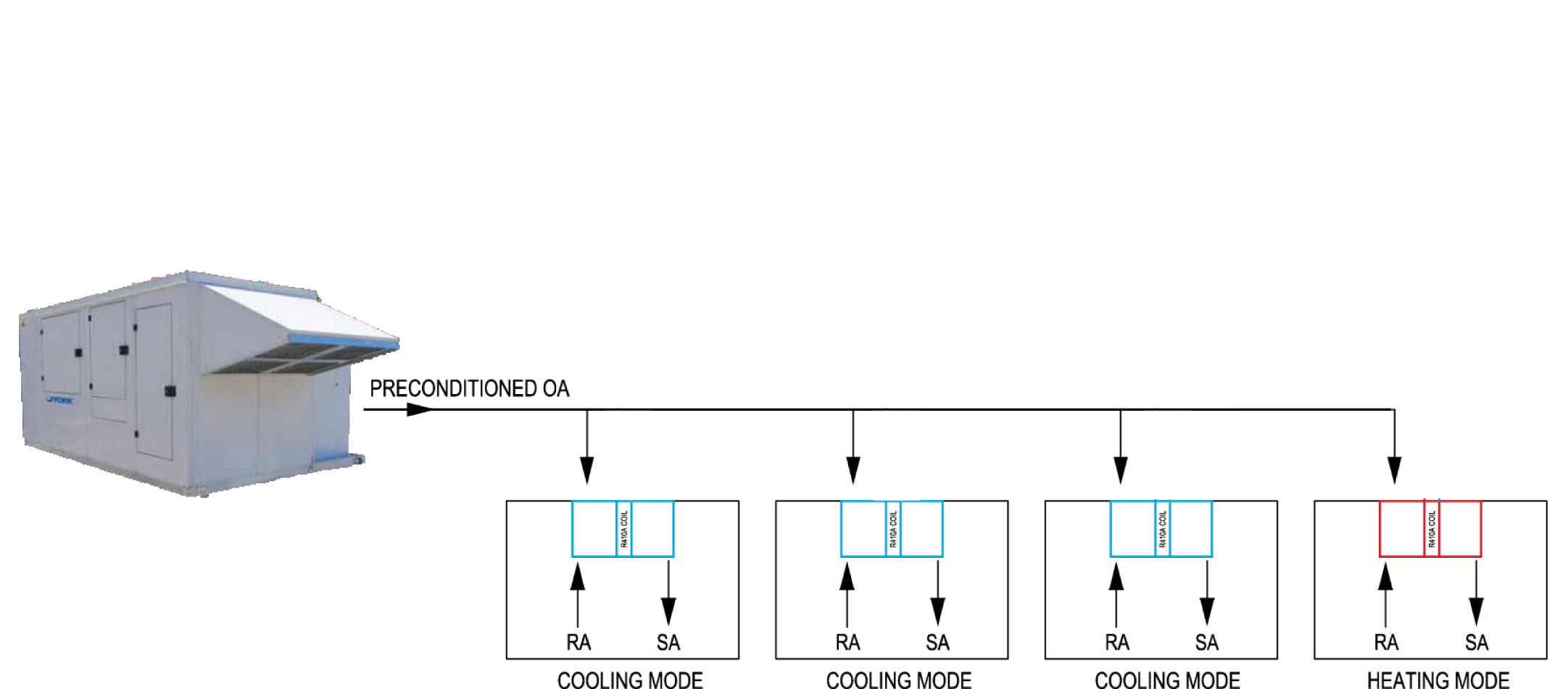 DOAS delivers air directly to the space in VRF system
Enthalpy wheel with general exhaust
WSHP reduces by 32%, VRF reduces by 60%
Variable Refrigerant Flow
Building overview
Thesis Goals
Depth
    Dedicated Outdoor Air System
    Variable Refrigerant Flow
    Water Source Heat Pump
    Air Quality Analysis
    Energy Comparison
Structural Breadth
Construction Breadth
Conclusion
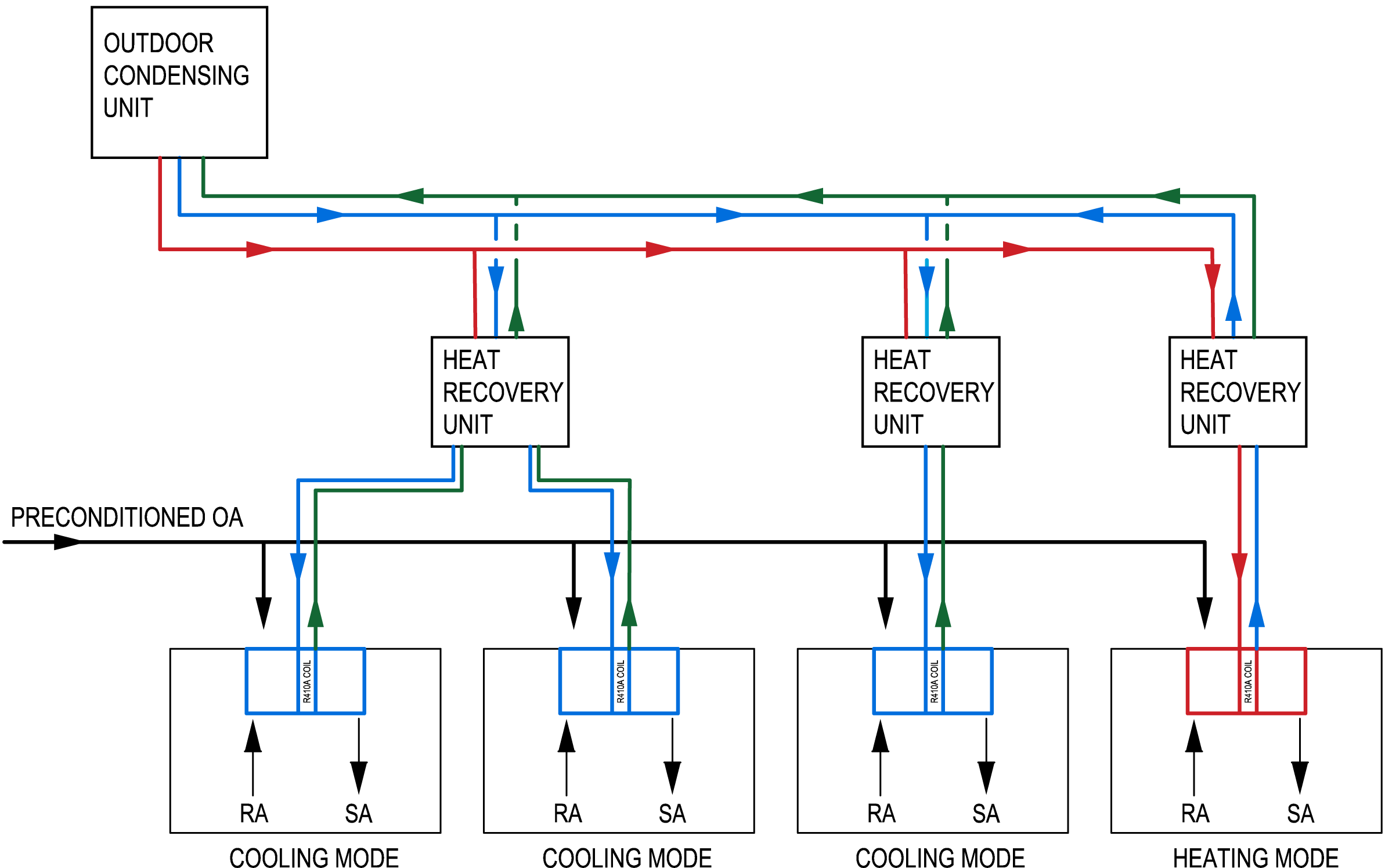 Low Pressure Line
Variable Refrigerant Flow With R-410A
Indoor VRF units have the ability to operate as 	a condenser and a evaporator
Consists of 3 pipes: low pressure, high pressure 	& vapor suction line
Heat recovery Vs. heat pump
Defrost Operation
Vapor Suction Line
High Pressure Line
ASHRAE 15 Compliance
Building overview
Thesis Goals
Depth
    Dedicated Outdoor Air System
    Variable Refrigerant Flow
    Water Source Heat Pump
    Air Quality Analysis
    Energy Comparison
Structural Breadth
Construction Breadth
Conclusion
ASHRAE 15 Refrigerant Charge Limit
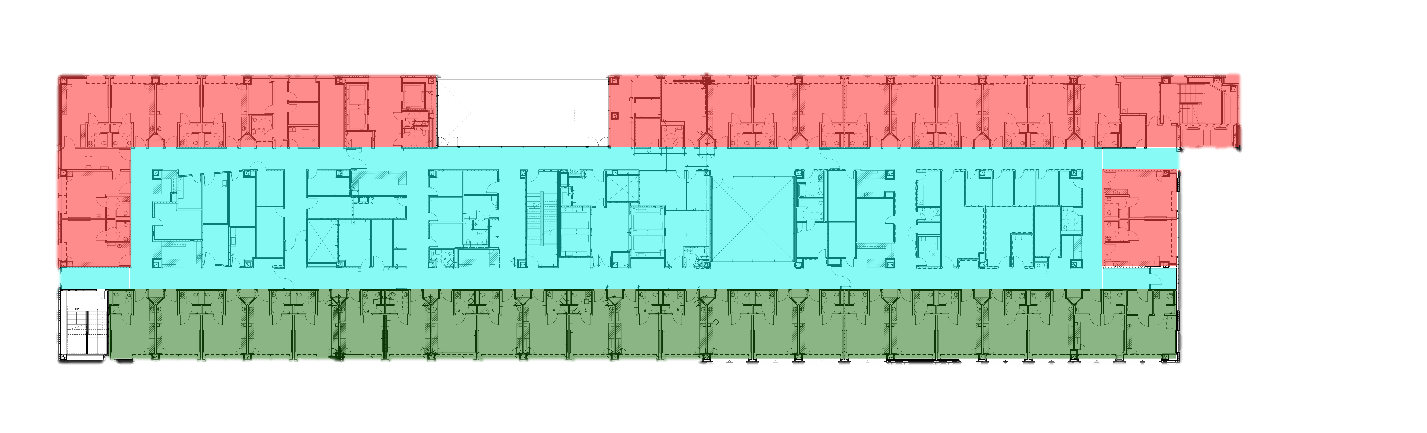 Level 5
Refrigerant Charge Calculations
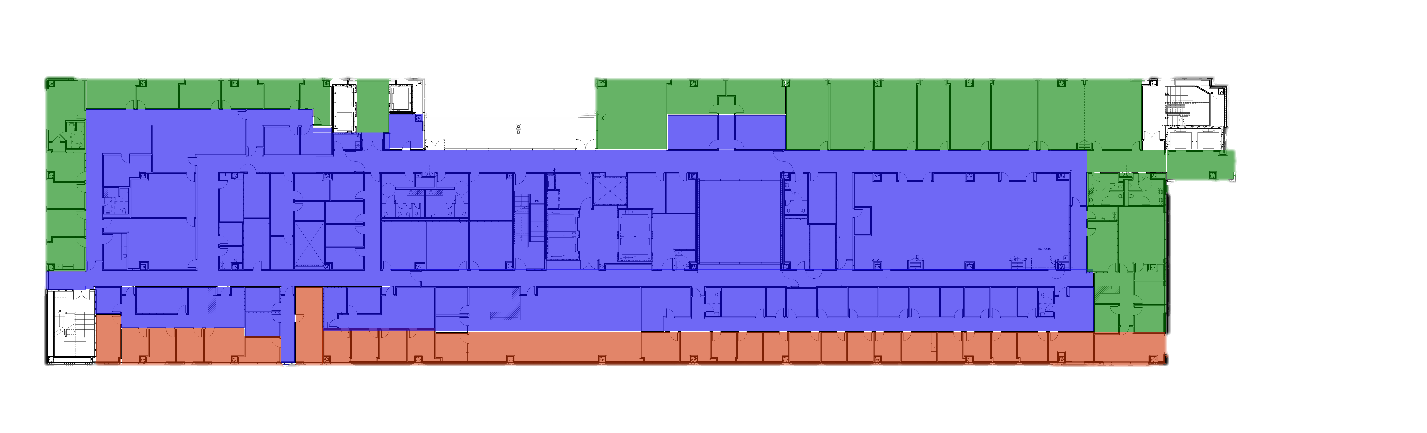 Level 6
Institutional Occupancy & Indirect Closed System
Concentration may not exceed 50% listed in table 4-1
Multi-V Refrigerant Charge Calculator
Small rooms use in-duct VRF indoor units
ASHRAE 15 Compliance
Building overview
Thesis Goals
Depth
    Dedicated Outdoor Air System
    Variable Refrigerant Flow
    Water Source Heat Pump
    Air Quality Analysis
    Energy Comparison
Structural Breadth
Construction Breadth
Conclusion
ASHRAE 15 Refrigerant Charge Limit
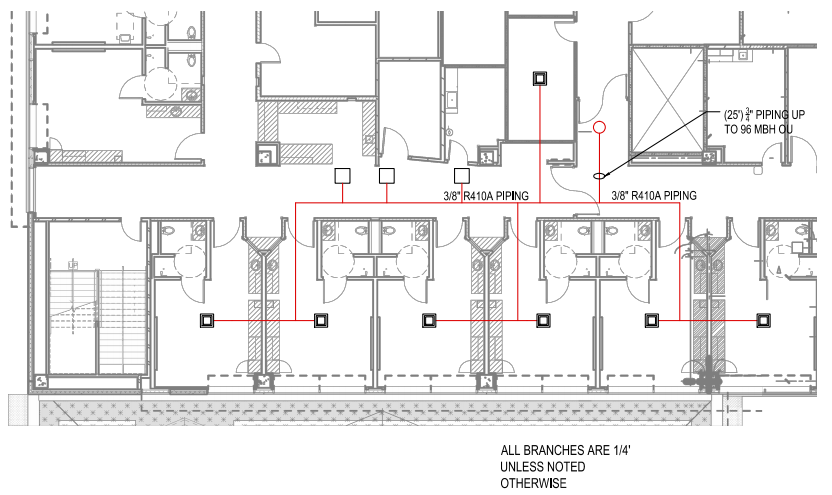 Refrigerant Charge Calculations
Institutional Occupancy & Indirect Closed System
Concentration may not exceed 50% listed in table 4-1
Multi-V Refrigerant Charge Calculator
Small rooms use in-duct VRF indoor units
Zoning
Building overview
Thesis Goals
Depth
    Dedicated Outdoor Air System
    Variable Refrigerant Flow
    Water Source Heat Pump
    Air Quality Analysis
    Energy Comparison
Structural Breadth
Construction Breadth
Conclusion
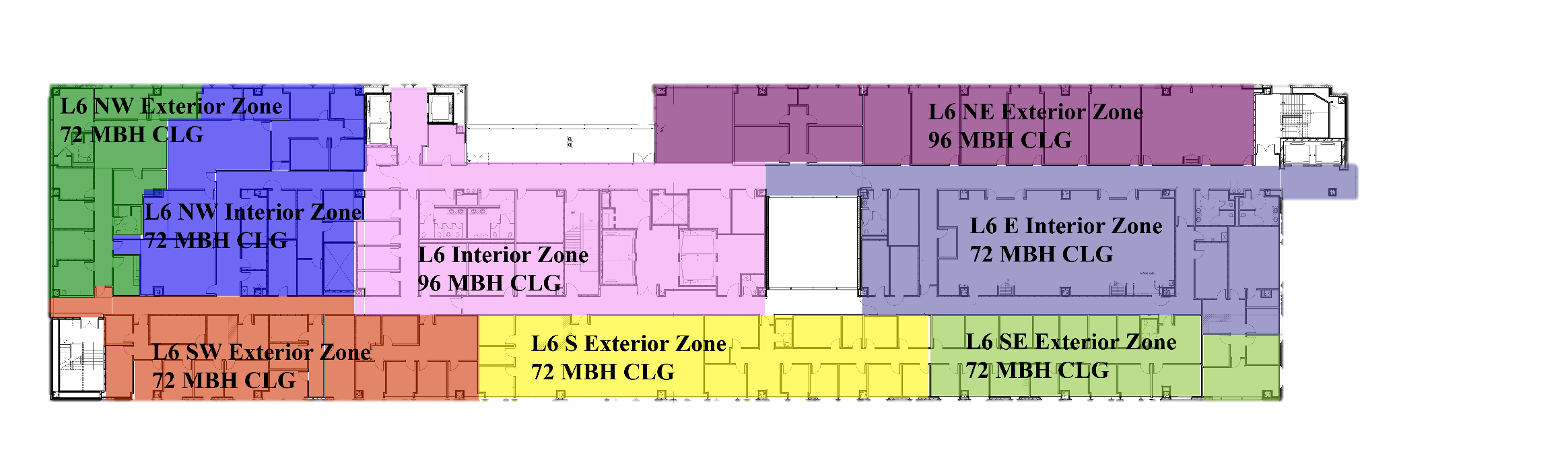 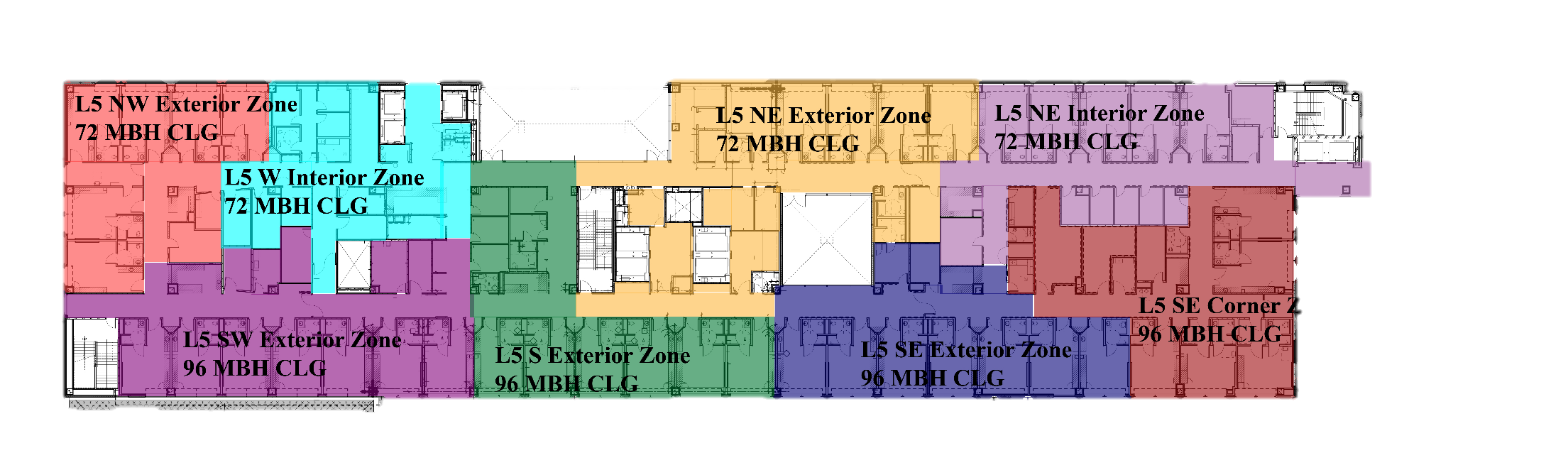 Level 6
Level 5
Interior & exterior rooms placed on same system
Zones based on the S Exterior Zone’s outdoor   	unit’s capacity
Four way cassettes for patient rooms, in-duct for 	offices
Sizing
Building overview
Thesis Goals
Depth
    Dedicated Outdoor Air System
    Variable Refrigerant Flow
    Water Source Heat Pump
    Air Quality Analysis
    Energy Comparison
Structural Breadth
Construction Breadth
Conclusion
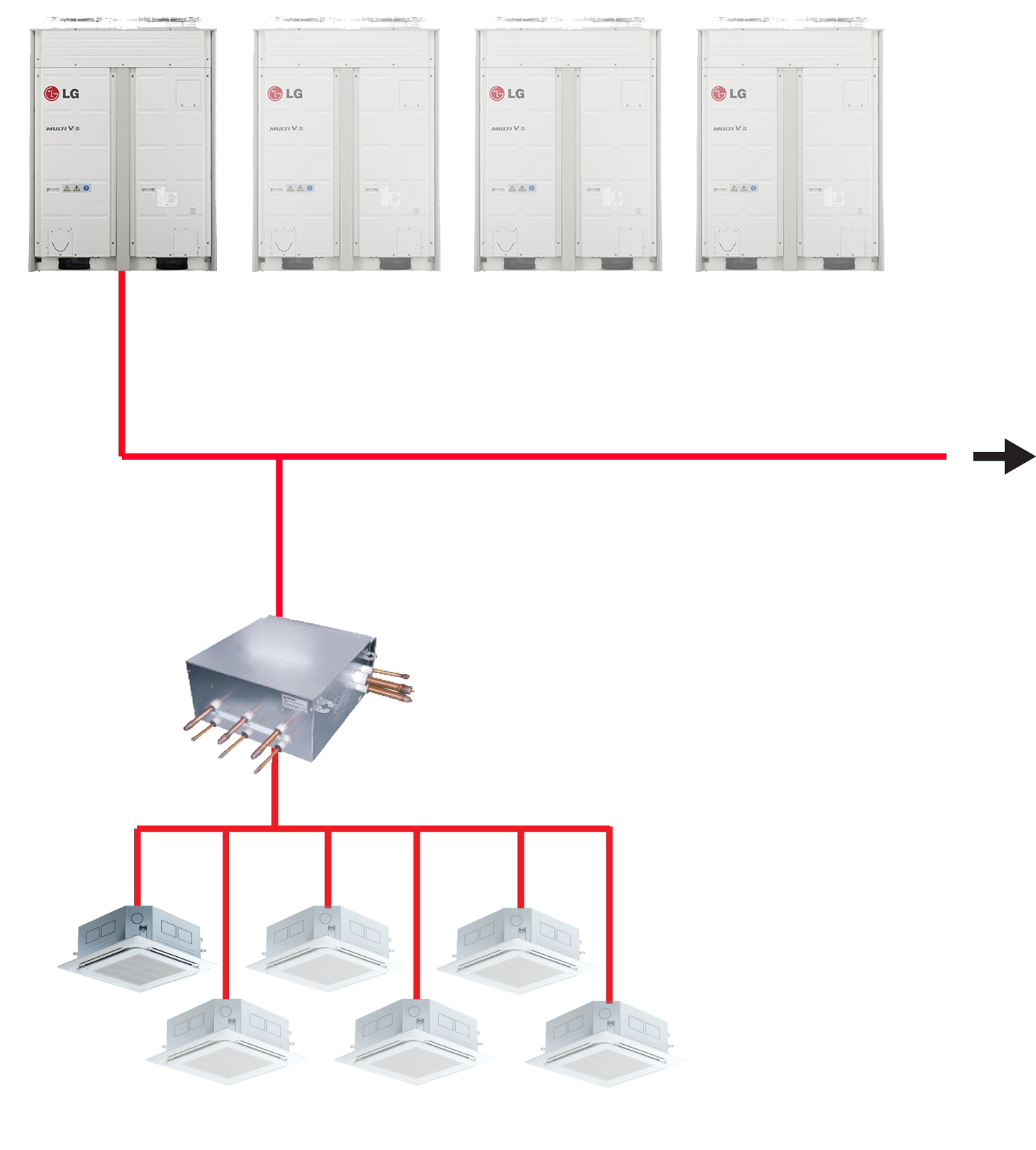 Overall 16 Outdoor Condensing Units
Derated heating capacity based on 25°F winter conditions
Max Number of Indoor units for Outdoor unit depends on LG Multi-V
Sizing
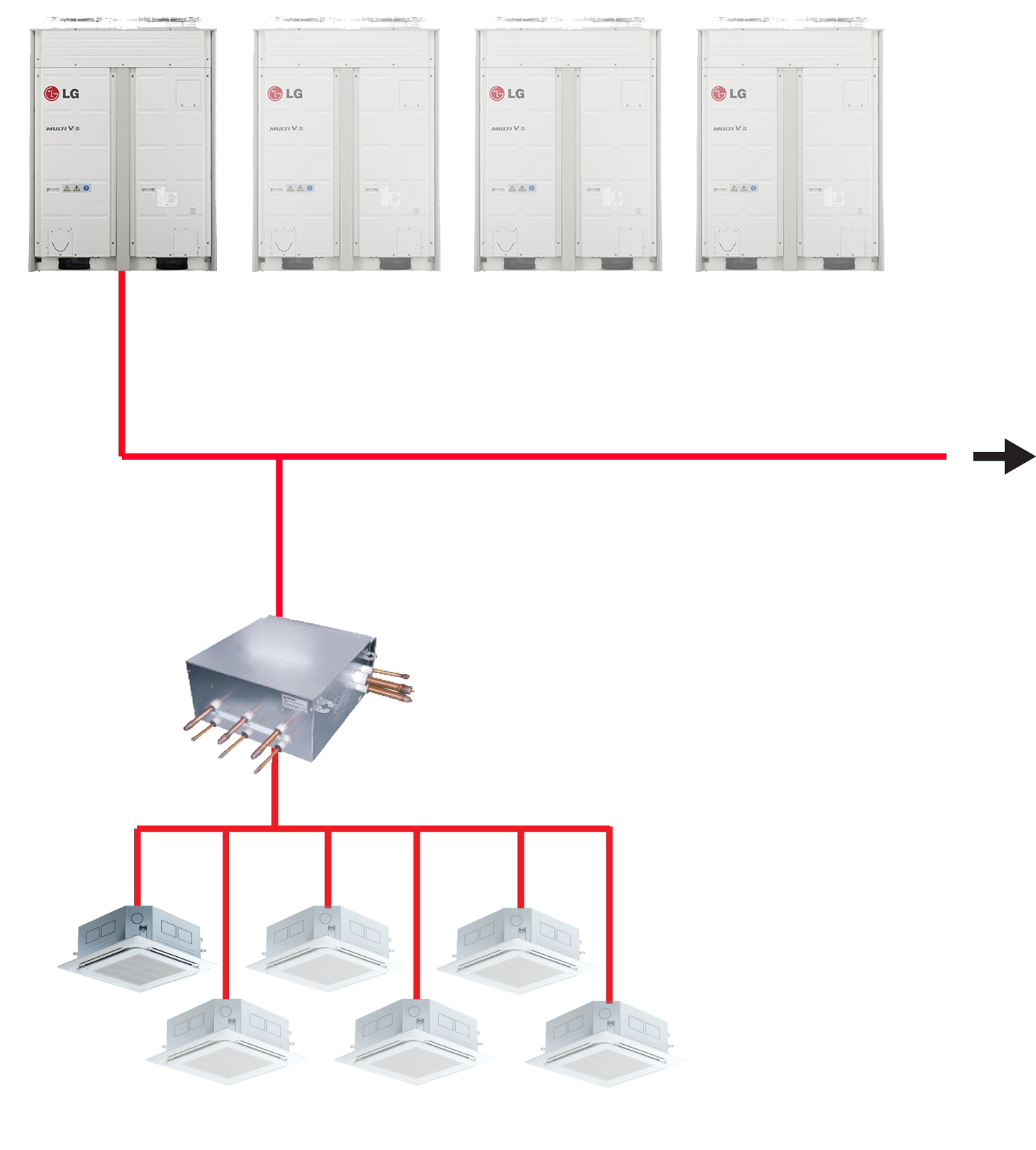 Building overview
Thesis Goals
Depth
    Dedicated Outdoor Air System
    Variable Refrigerant Flow
    Water Source Heat Pump
    Air Quality Analysis
    Energy Comparison
Structural Breadth
Construction Breadth
Conclusion
Energy Consumption
VRF: Electrical Energy Consumption
Building overview
Thesis Goals
Depth
    Dedicated Outdoor Air System
    Variable Refrigerant Flow
    Water Source Heat Pump
    Air Quality Analysis
    Energy Comparison
Structural Breadth
Construction Breadth
Conclusion
Baseline: Electrical Energy Consumption
Receptacle & Lighting Dominate Energy
Space Cooling includes both cooling & heating mode
Heat Rejection energy of the condensing unit 
VRF consumes 753,443 kwh fewer than Baseline
Water Source Heat Pump
Building overview
Thesis Goals
Depth
    Dedicated Outdoor Air System
    Variable Refrigerant Flow
    Water Source Heat Pump
    Air Quality Analysis
    Energy Comparison
Structural Breadth
Construction Breadth
Conclusion
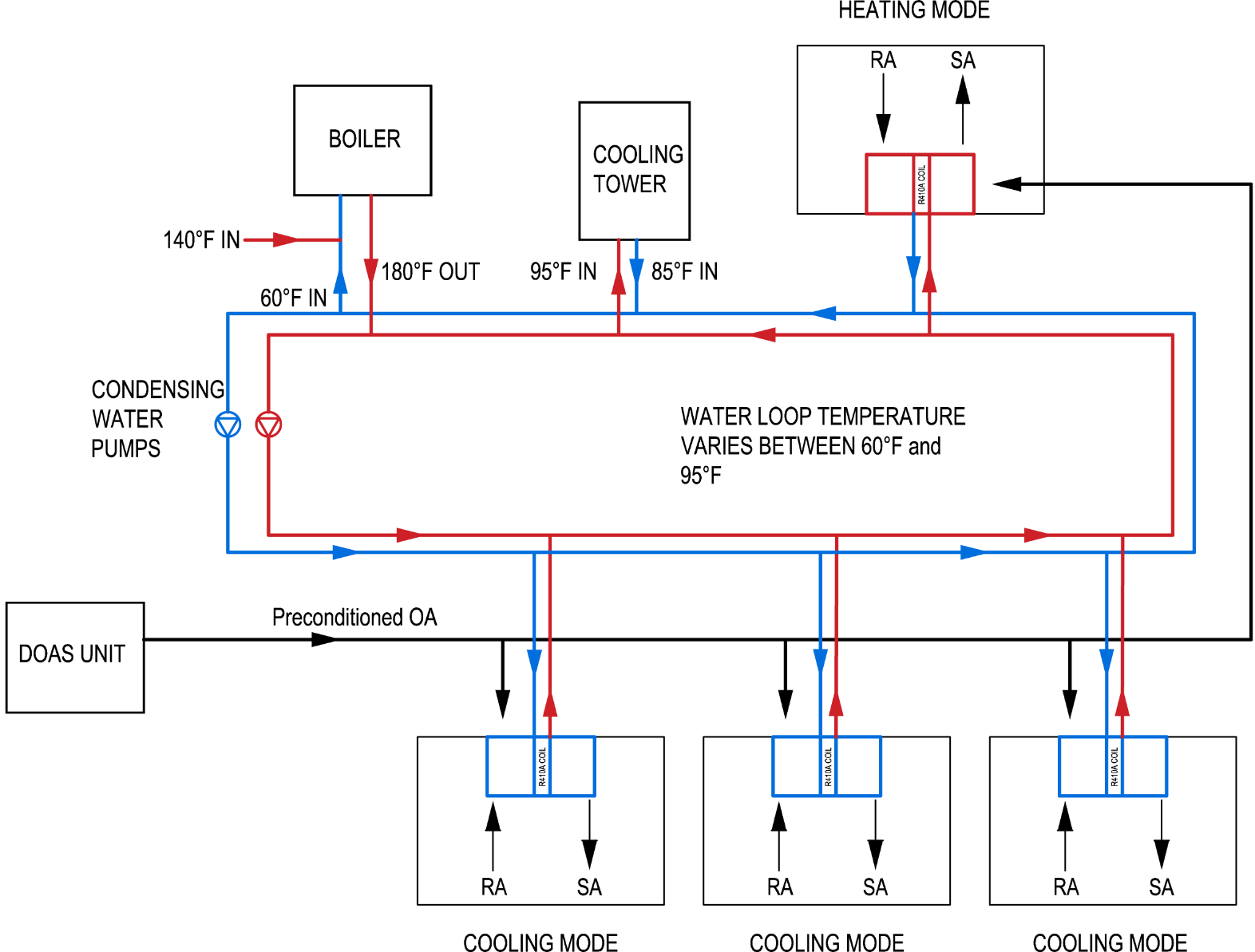 Water Loop remains between 60°F & 95°F
Uses boiler & cooling tower when it cannot 	stay in the temperature range
Connects to existing hot water system for 140F 	minimum flow
All units on same loop, share between offices & 	patient rooms
Boiler
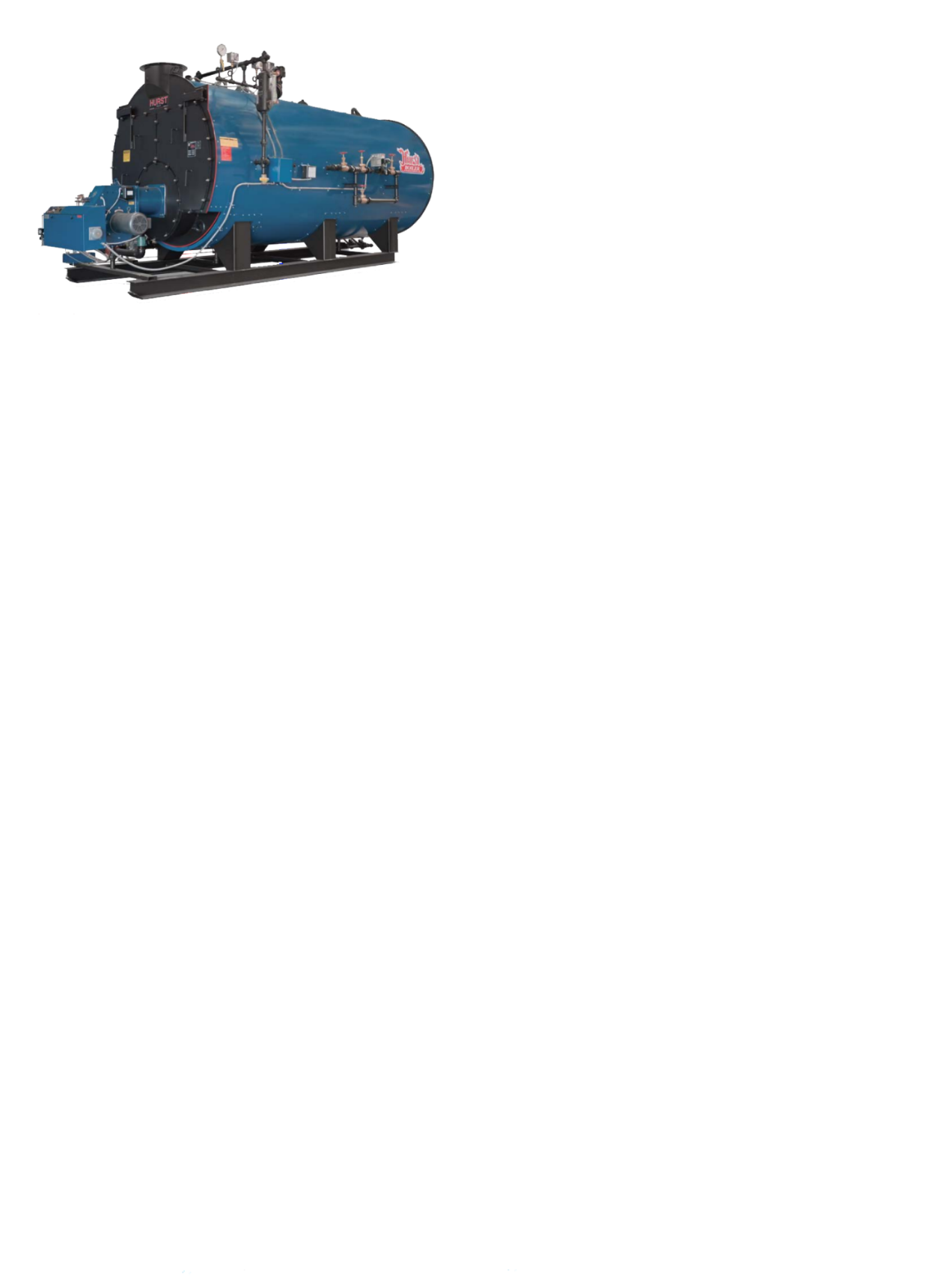 Building overview
Thesis Goals
Depth
    Dedicated Outdoor Air System
    Variable Refrigerant Flow
    Water Source Heat Pump
    Air Quality Analysis
    Energy Comparison
Structural Breadth
Construction Breadth
Conclusion
Gas Fired Hot Water Boiler
Meets peak heating load during winter operation
Primary fuel is Natural Gas, Secondary fuel is fuel oil
All new equipment will be located in central utility 	plant
Cooling Tower
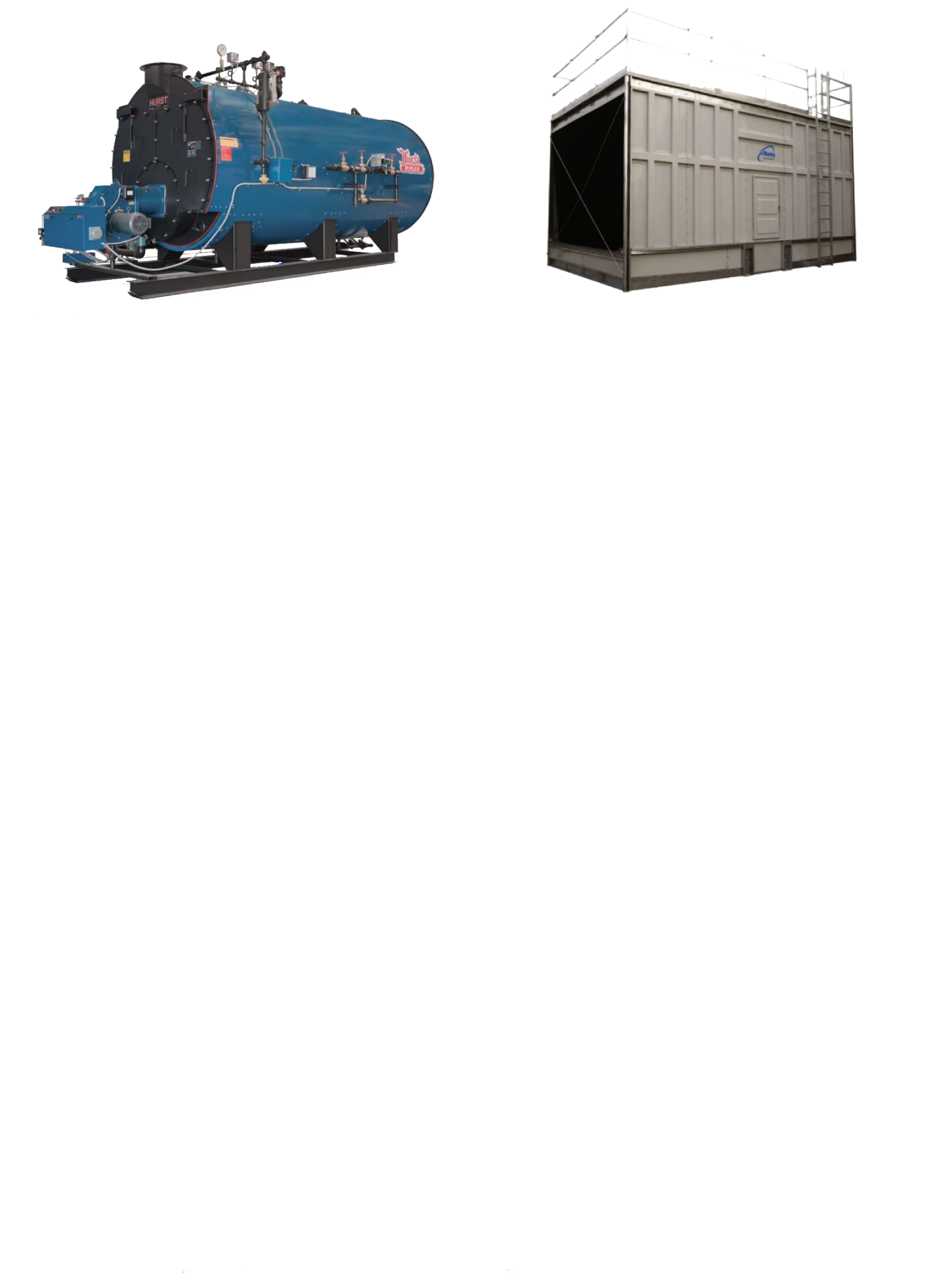 Building overview
Thesis Goals
Depth
    Dedicated Outdoor Air System
    Variable Refrigerant Flow
    Water Source Heat Pump
    Air Quality Analysis
    Energy Comparison
Structural Breadth
Construction Breadth
Conclusion
Marley Software used for cooling tower
Design for peak cooling load during summer
Design entering water temperature of 95°F WB
Water Source Heat Pump
Building overview
Thesis Goals
Depth
    Dedicated Outdoor Air System
    Variable Refrigerant Flow
    Water Source Heat Pump
    Air Quality Analysis
    Energy Comparison
Structural Breadth
Construction Breadth
Conclusion
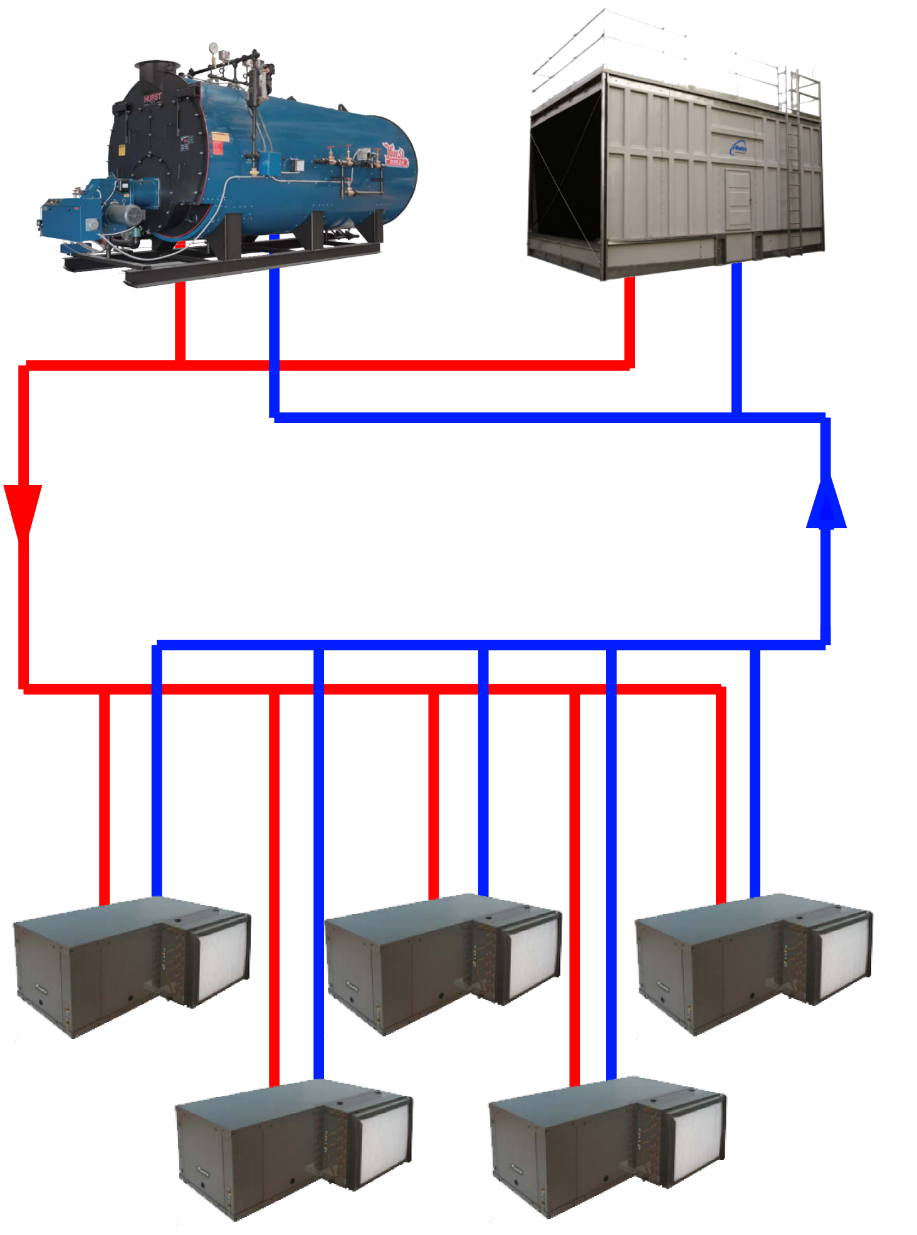 Energy Consumption
WSHP: Electrical Energy Consumption
Building overview
Thesis Goals
Depth
    Dedicated Outdoor Air System
    Variable Refrigerant Flow
    Water Source Heat Pump
    Air Quality Analysis
    Energy Comparison
Structural Breadth
Construction Breadth
Conclusion
Baseline: Electrical Energy Consumption
Receptacle & fans dominate energy consumed
Space cooling includes both cooling & heating mode
Heat Rejection energy of the Cooling Tower
WSHP saves over 531,242 kWh than baseline
Air Quality Analysis
Building overview
Thesis Goals
Depth
    Dedicated Outdoor Air System
    Variable Refrigerant Flow
    Water Source Heat Pump
    Air Quality Analysis
    Energy Comparison
Structural Breadth
Construction Breadth
Conclusion
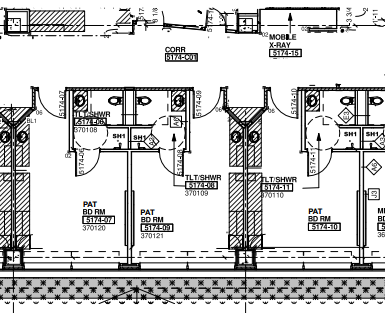 Baseline CO2 Concentration of 652 ppm
Proposed CO2 Concentration of 912 ppm
OSHA OEL of 5,000 ppm
Air Quality Analysis
Building overview
Thesis Goals
Depth
    Dedicated Outdoor Air System
    Variable Refrigerant Flow
    Water Source Heat Pump
    Air Quality Analysis
    Energy Comparison
Structural Breadth
Construction Breadth
Conclusion
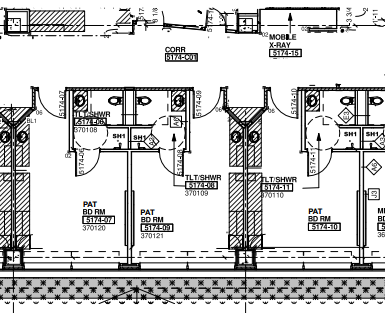 Refrigerant leak based on  ASHRAE 15 appendix B: Testing
Leak at rate of 2% by mass of the starting charge per hour
ASHRAE 15 OEL of 1,000 ppm
Passes the oel of R410A within the first hour
Payback Period
Building overview
Thesis Goals
Depth
    Dedicated Outdoor Air System
    Variable Refrigerant Flow
    Water Source Heat Pump
    Air Quality Analysis
    Energy Comparison
Structural Breadth
Construction Breadth
Conclusion
Longer payback period for VRF system than WSHP
Similar initial costs for both
Vary within the maintenance costs of larger equipment
20 year life cycle
Energy & Emissions Comparison
Building overview
Thesis Goals
Depth
    Dedicated Outdoor Air System
    Variable Refrigerant Flow
    Water Source Heat Pump
    Air Quality Analysis
    Energy Comparison
Structural Breadth
Construction Breadth
Conclusion
Electricity
Consumption
Natural Gas
Consumption
Low Nox Burner For Boilers – 30 ppm, 40 ppm For 	Proposed
VRF Only uses Natural Gas for DOAS unit
WSHP saves 51% on natural gas, VRF saves 72%
Structural Breadth
Building overview
Thesis Goals
Depth
    Dedicated Outdoor Air System
    Variable Refrigerant Flow
    Water Source Heat Pump
    Air Quality Analysis
    Energy Comparison
Structural Breadth
Construction Breadth
Conclusion
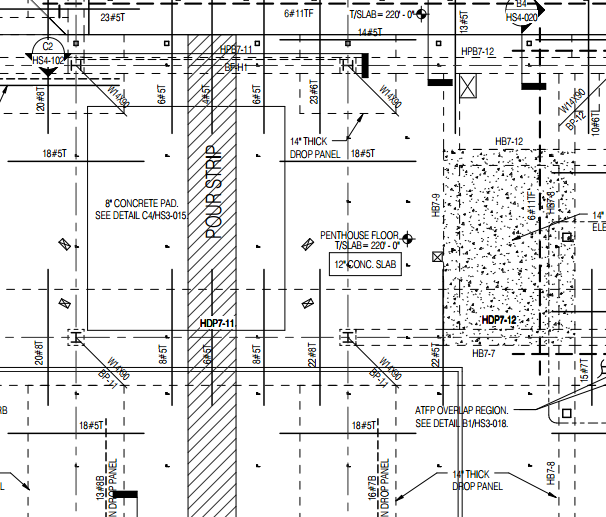 Cost Savings of $4,248 for reducing load
Original AHUs had 22,000 lb operating weight
Downsized structural system by eliminating anti-force 	protection & progress collapse resistance loads
Analysis complies with ACI 318 & Direct Design Method
Construction Breadth
Building overview
Thesis Goals
Depth
    Dedicated Outdoor Air System
    Variable Refrigerant Flow
    Water Source Heat Pump
    Air Quality Analysis
    Energy Comparison
Structural Breadth
Construction Breadth
Conclusion
Removing IBS floors gained 18 days
Average installation rate of terminal units in a 	interstitial floor is 30 minutes quicker
Piping Installation does not take interstitial floor into 	account
Recommendations
Building overview
Thesis Goals
Depth
    Dedicated Outdoor Air System
    Variable Refrigerant Flow
    Water Source Heat Pump
    Air Quality Analysis
    Energy Comparison
Structural Breadth
Construction Breadth
Conclusion
Variable Refrigerant Flow
Water Source Heat Pump
Saves 60% in electrical energy consumption
Consumes 72% less natural gas
Payback period of 8.72 years
Takes 16% longer installation time
Saves 31% in electrical energy consumption
Consumes 51% less natural gas
Payback period of 2.96 years
Takes 8% longer installation time
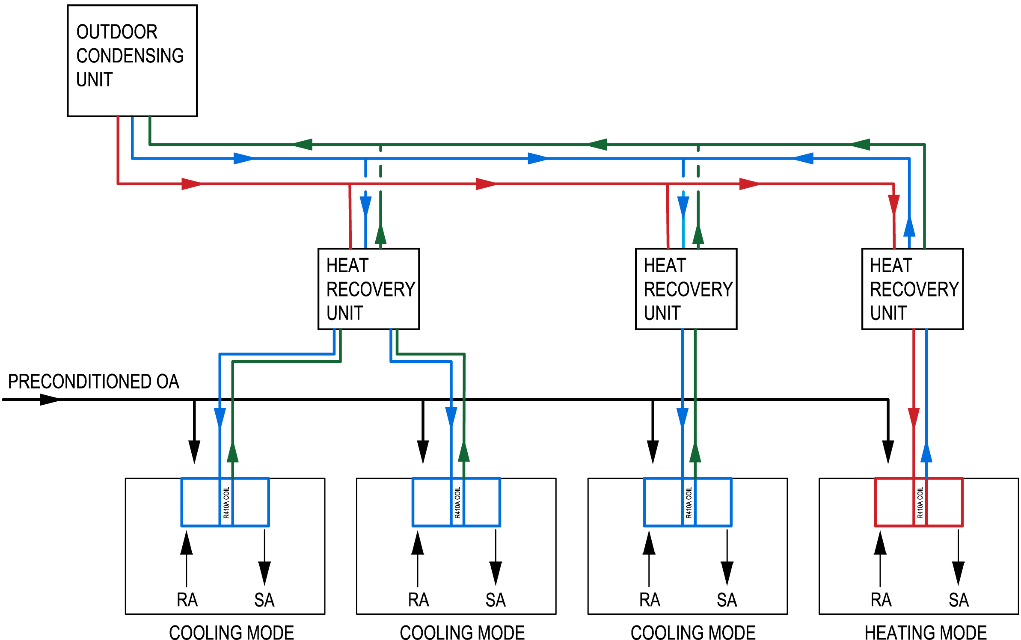 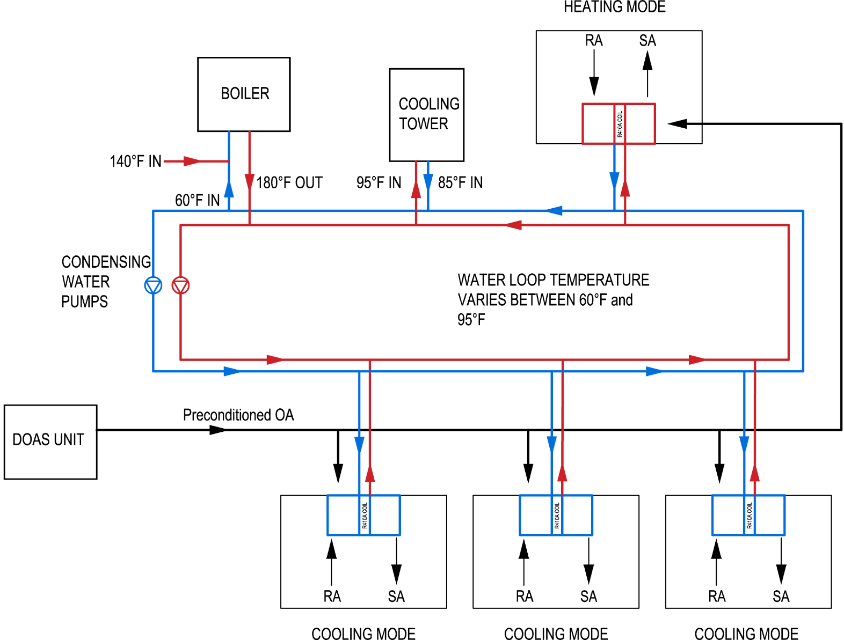 Acknowledgements
Building overview
Thesis Goals
Depth
    Dedicated Outdoor Air System
    Variable Refrigerant Flow
    Water Source Heat Pump
    Air Quality Analysis
    Energy Comparison
Structural Breadth
Construction Breadth
Conclusion
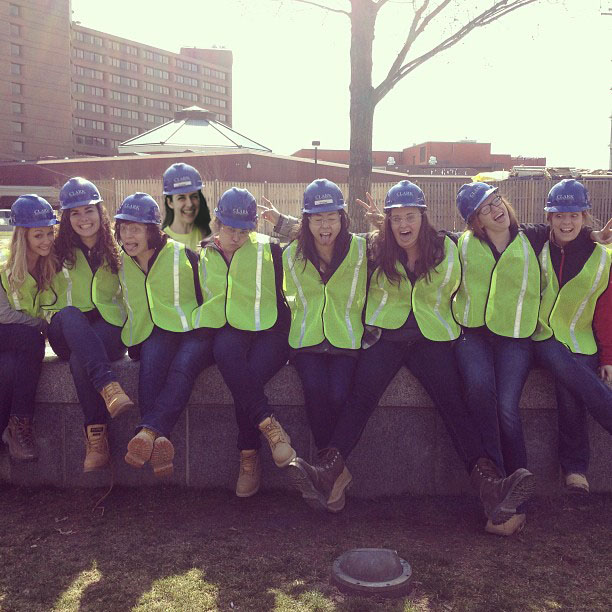 Michael Morder 
            
Ashley Hayes    
                  
Shawn Manley 
                 
Dr. W. Bahnfleth
Mechanical Design Engineer, Southland Industries
Project Manager, Southland Industries
Senior Mechanical Engineer, Southland Industries
Thesis Advisor, Professor at Penn State
Penn State Architectural Engineering Faculty
AE Class of 2015
AE Powerplayers
Photos Courtesy of HKS Inc. and Wingler & Sharp Architects, Inc.
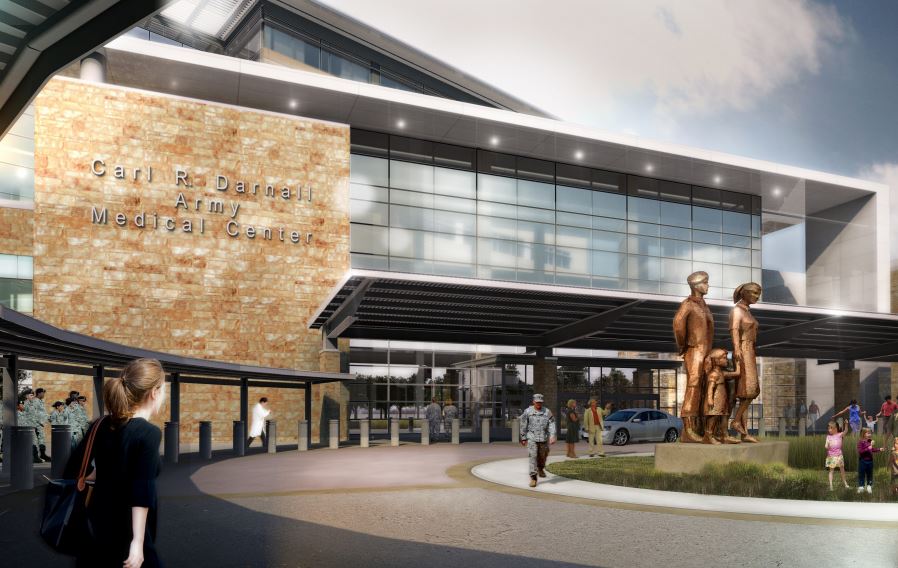 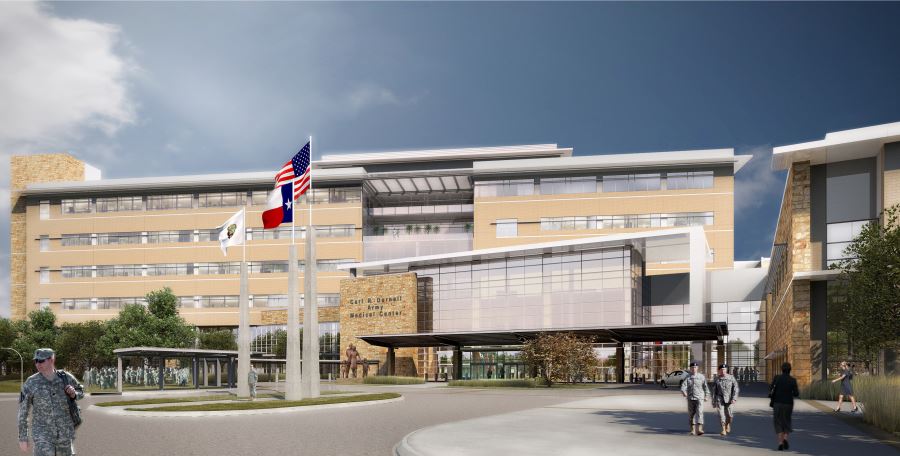 Questions?
Carl R. Darnall Army Medical Center Replacement